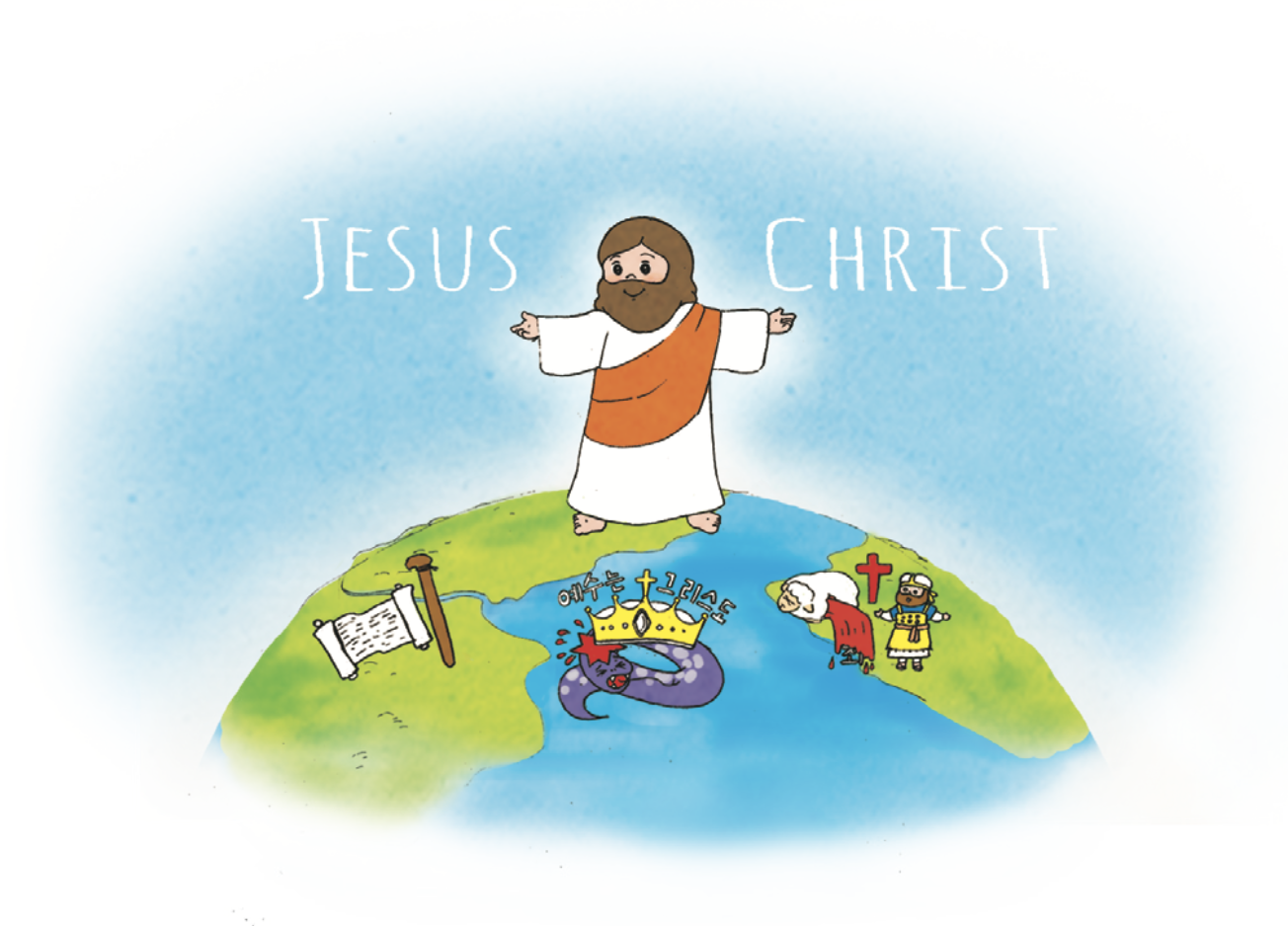 ハガイしょに　あらわれた　キリスト
1.なぜ　じだいごとに　ふくいんが　きえるのでしょうか
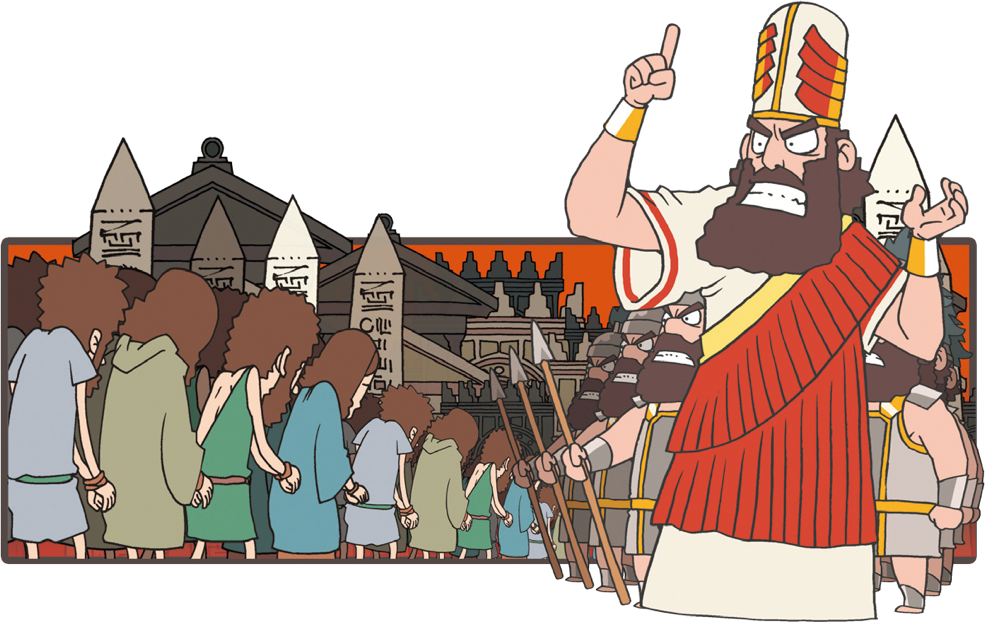 この　じだいを　みれば？
わたしたちの　まわりの　ひとを　みれば？
わたしを　みれば？
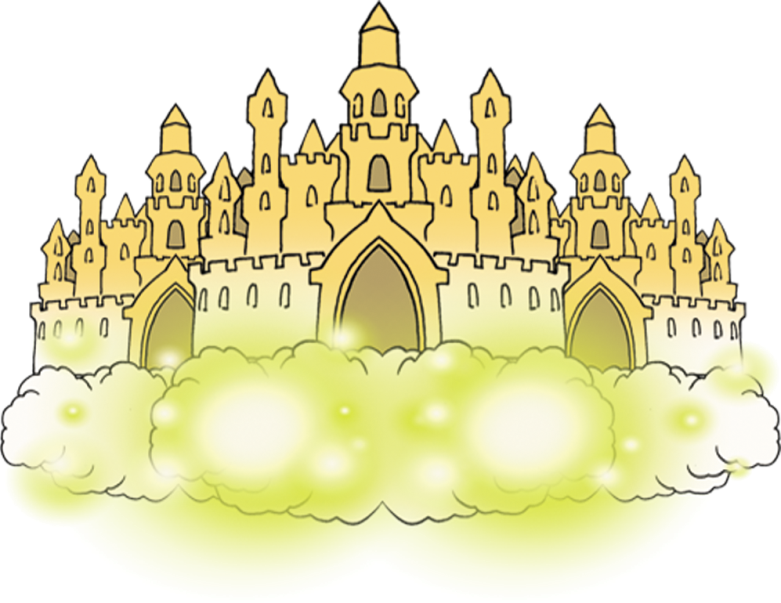 2.ハガイしょに　あらわれた　キリストの　しるしが　あります
すべての　ものの　しょゆうしゃです
さきの　ものより　おおきい　えいこうを
もった　かたです
すくいぬしは　ただ　せいなる　かたである
という　しょうこを　もった　かたです
3.どうすれば　ふくいんを　かいふくすることが　できるのでしょうか
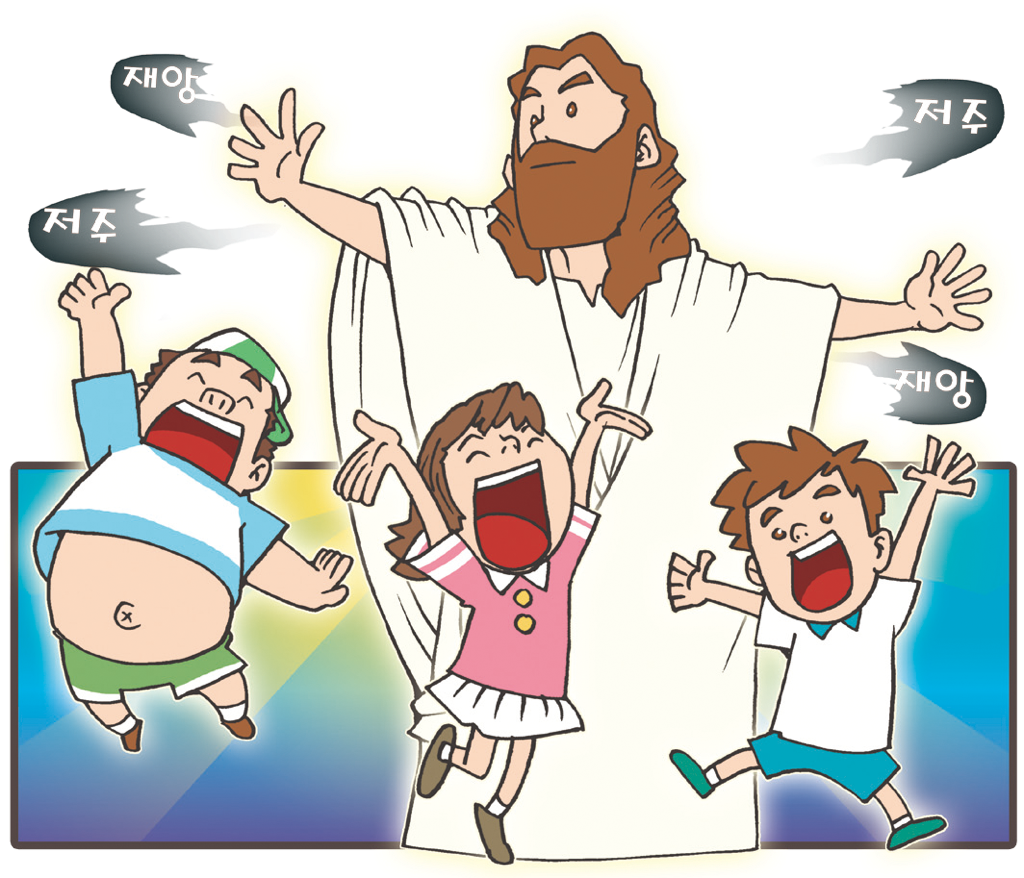 わたしの　もんだい？
まわりの　かんきょう？
おおきい　こころみと　もんだい？